LINEAMIENTO

LÍNEA DE SALUD MENTAL Y EQUIDAD DE GÉNERO
Espacio para título
PLAN DE INTERVENCIONES COLECTIVAS - GESTIÓN EN SALUD PÚBLICA
SECRETARÍA DE SALUD PÚBLICA
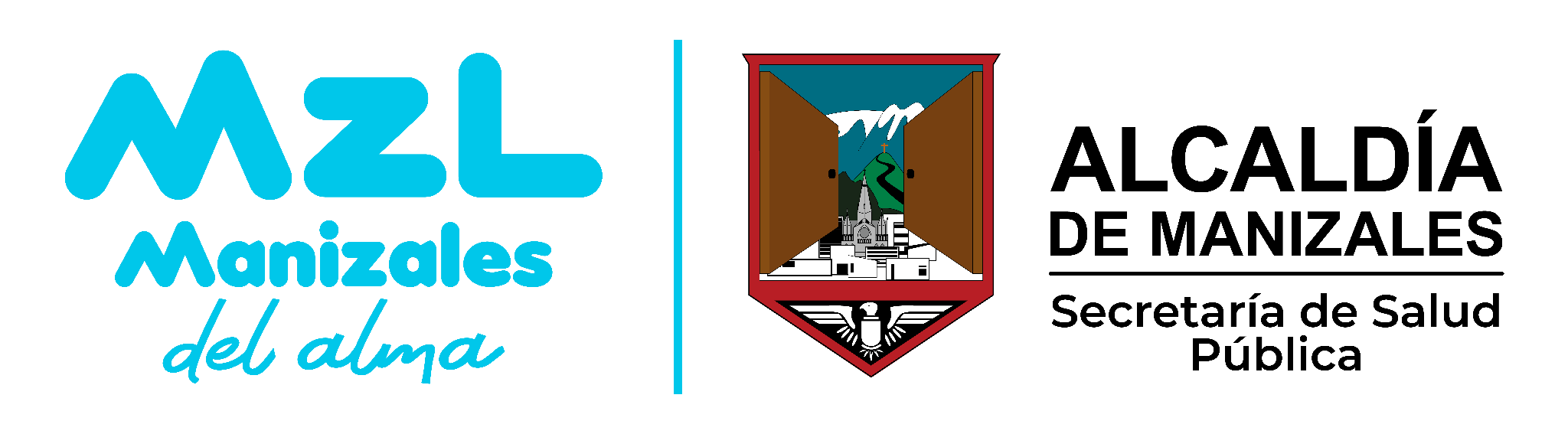 DEFINICIONES
ESTRATEGIA
LÍNEA DE SALUD MENTAL Y 
EQUIDAD DE GÉNERO
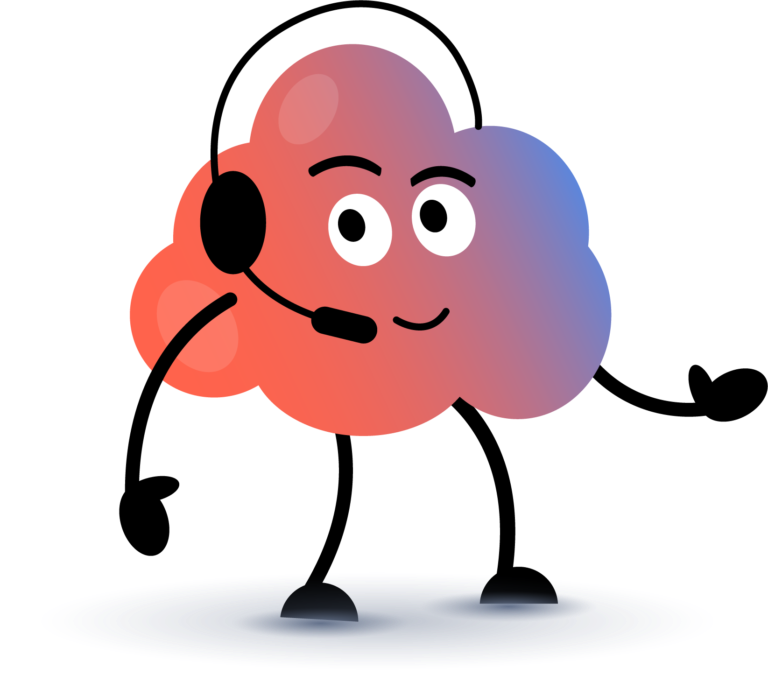 POBLACIÓN A LA QUE VA DIRIGIDO
Comunidad del área urbana y rural del municipio de Manizales
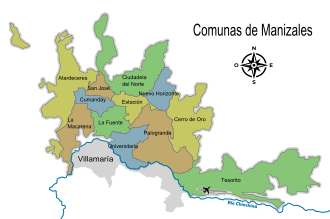 PROFESIONALES RESPONSABLES DEL DESARROLLO DEL LINEAMIENTO
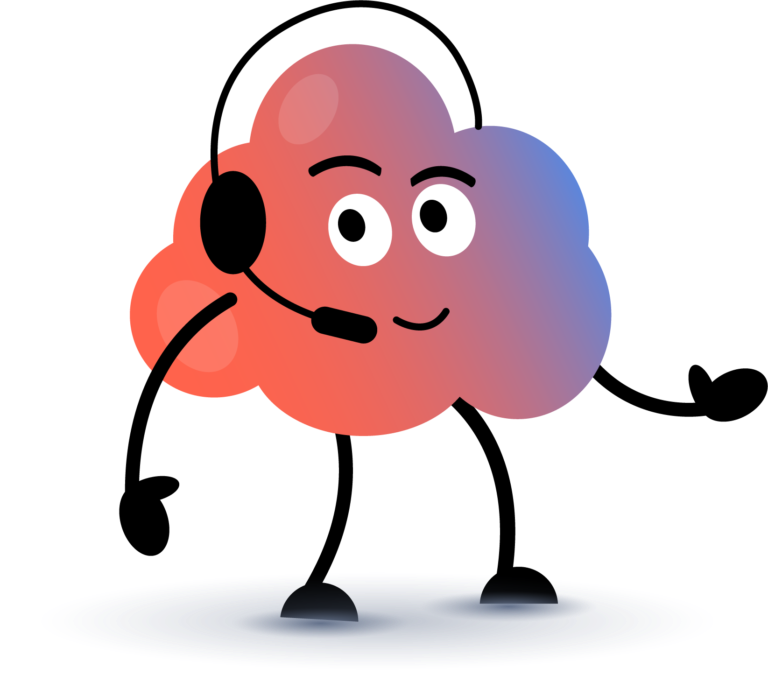 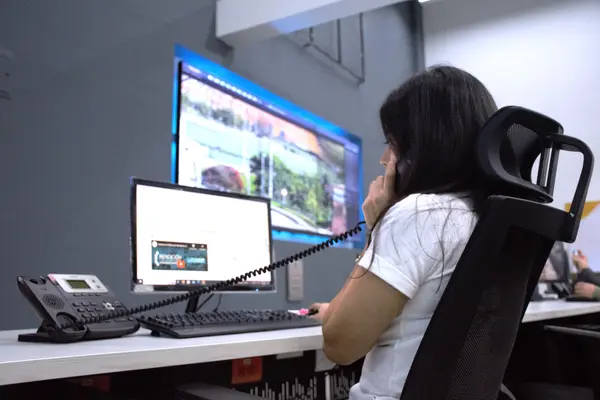 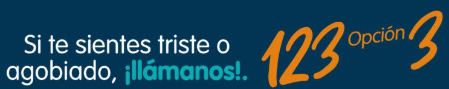 Psicólogas, 
con entrenamiento previo
DOCUMENTOS ANEXOS
META
CRITERIOS PARA EL CUMPLIMIENTO DE LA META
DESARROLLO DEL LINEAMIENTO
RETROALIMENTACIÓN 2024
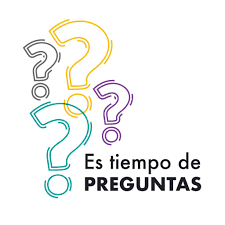 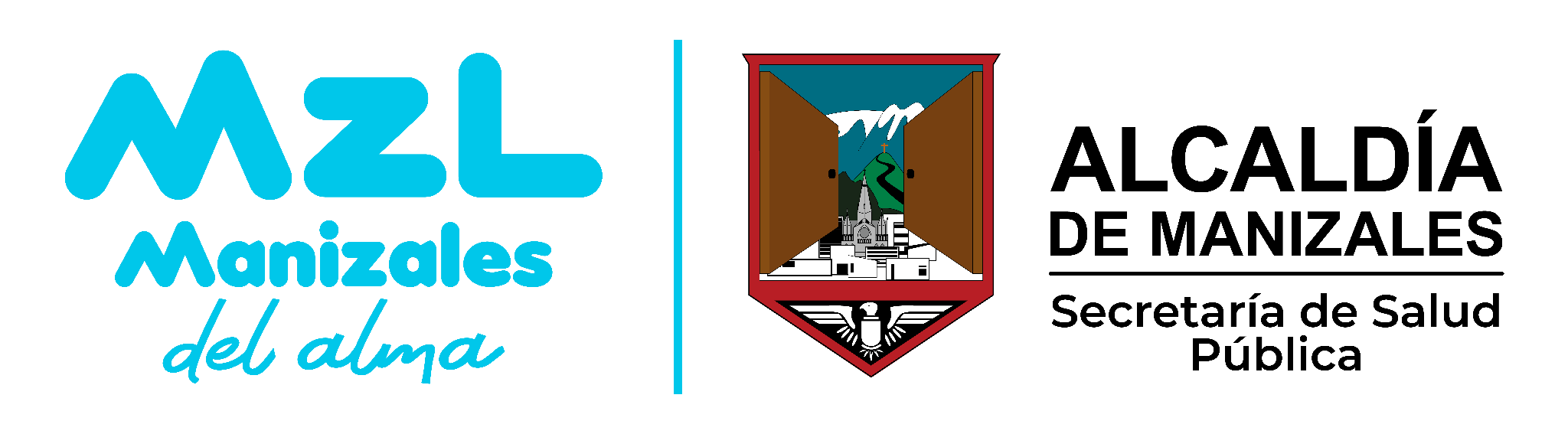